A GLIMPSE ON FRACTAL GEOMETRY
YUAN JIANG
Department of Applied Math
Oct9, 2012
Brief
Basic picture about Fractal Geometry
Illustration with patterns, graphs
Applications(fractal dimensions, etc.)
Examples with intuition(beyond maths)
Three problems related, doable for us
0.   History
Mandelbrot(November 1924 ~ October 2010), 
Father of the Fractal Geometry.

For his Curriculum Vitae, c.f. http://users.math.yale.edu/mandelbrot/web_docs/VitaOnePage.doc
1.1  Definition
Fractal Geometry-----
concerned with irregular patterns made of       parts that are in some way similar to the whole, called  self-similarity.
1.2   Illustration
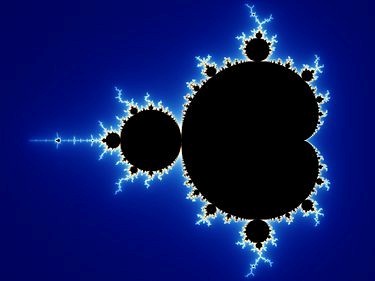 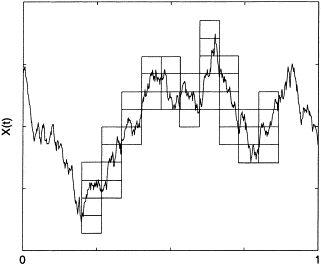 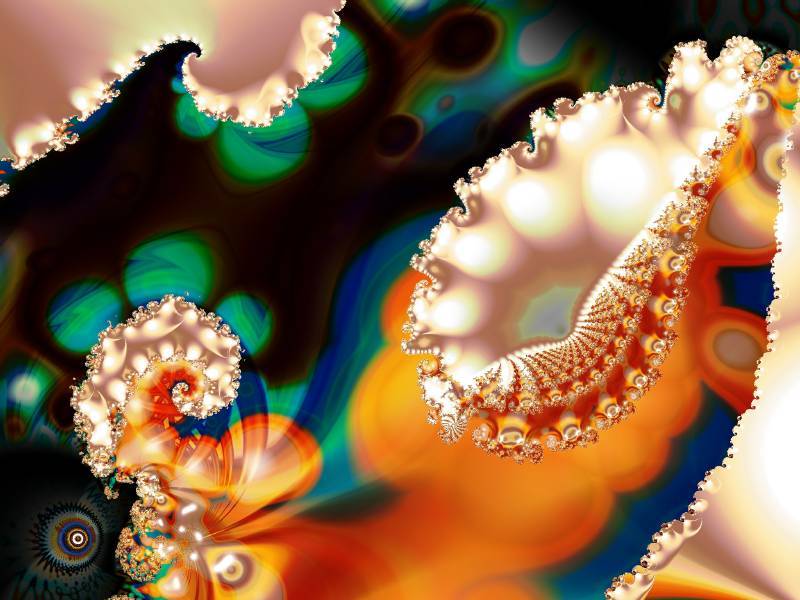 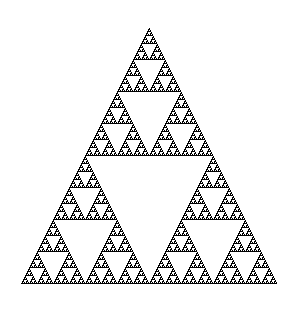 2.1  What’s behind the curve?
Geometric properties----
    lengths/areas/volumes/…
Space descriptions----
    dimensions(in what sense?)/…
2.2   Fractal dimensions
Fractal dimensions
(for regular fractal stuffs)
 Hausdorff Dimension
        ‘MEASURING 
                  &
           ZOOMING’
  (See the Whiteboard)
Dimension in various sense

----concrete sense
----parameterized sense
----topological sense
----……
2.3   Formula of  fractal dimension(for regular fractal geometry)
Let k be the unit size of our measurement              (e.g. k=1cm for a line), with the method of continuously covering the figure; let N(k) be the # of units with such a measurement method.
Then, the Hausdorff dimension of fractal  geometry is defined as
           D=lnN(k)/ln(1/k)
2.4   Fractal Dimensions(examples)
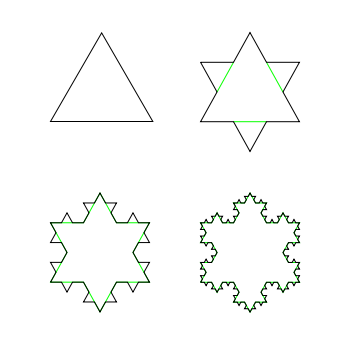 Koch Snowflake (1-D)
   D=ln4/ln3=1.262
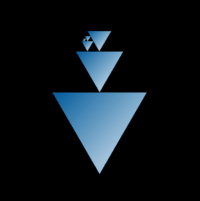 Sierpinski Curtain (2-D)
    D=ln3/ln2=1.585
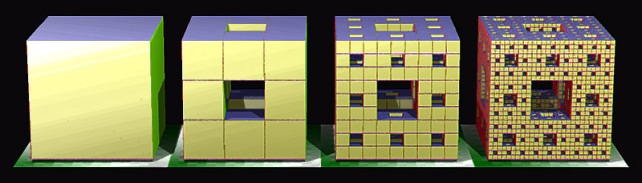 Menger Sponge (3-D)
    D=ln20/ln3=2.777
3.1   Applications in Coastline Approximation
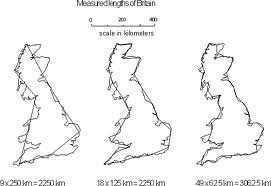 Think about coastlines, and what’s the dimension? 1? 2? Or some number in between?
(See Whiteboard)
Notice: it’s no longer regular.
3.2   Applications (miscellaneous)
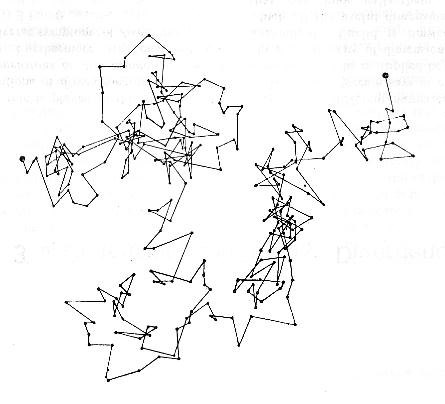 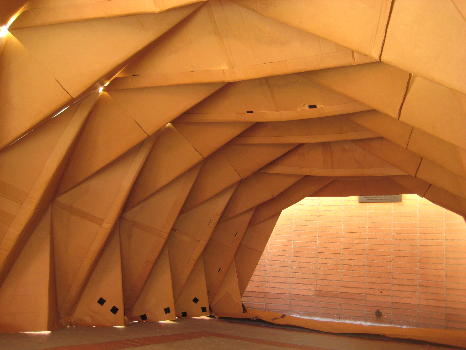 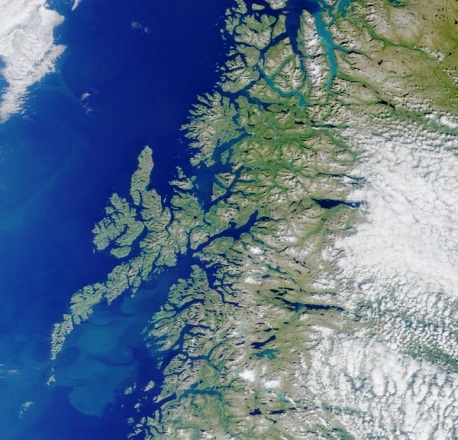 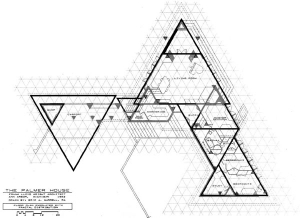 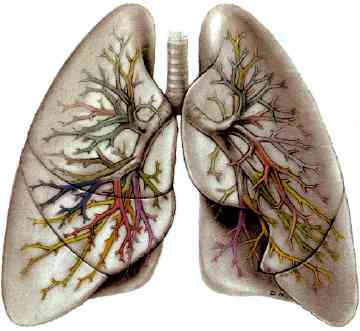 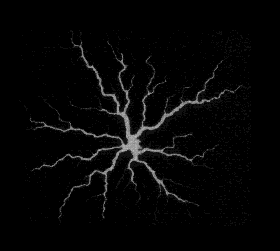 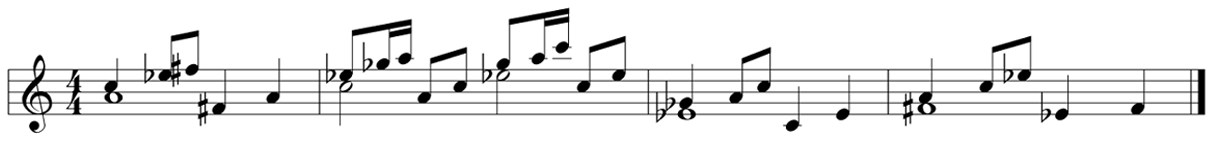 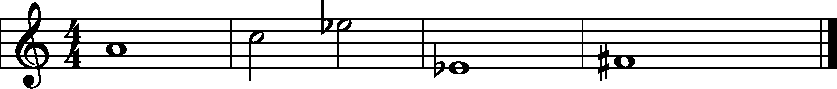 4.  Three “exotic” problems in math
Construct a function on real number that is continuous yet non-derivable everywhere.
Construct a figure with bounded area yet infinite circumference, say in a paper plane.
Construct a set with zero measure yet (uncountably) infinite many points.
5.   References
The Fractal Geometry of Nature, Mandelbrot (1982);
Fractal Geometry as Design Aid, Carl Bovill (2000);
Applications of Fractal Geometry to the Player Piano Music of Conlon Nancarrow, Julie Scrivener;
Principles of Mathematical Analysis, Rudin (3rd edition);
http://www.doc.ic.ac.uk/~nd/surprise_95/journal/vol4/ykl/report.html; (Brownian Motion and Fractal Geometry)
http://www.triplepundit.com/2011/01/like-life-sustainable-development-fractal/; (Fractal and Life, leisure taste )
http://users.math.yale.edu/mandelbrot/. (Mr. Mandelbrot)